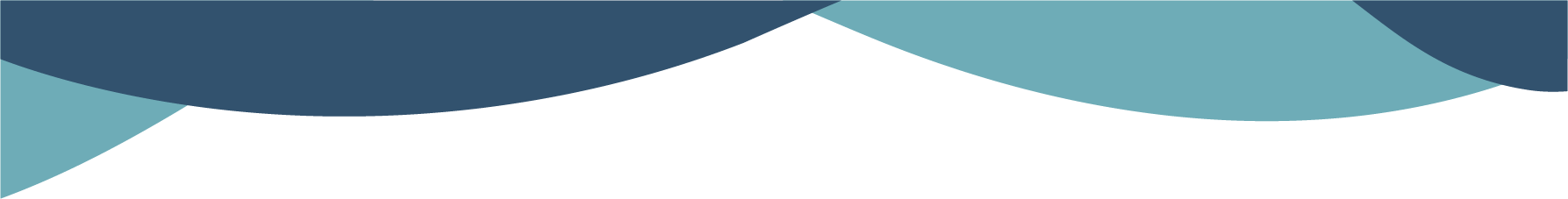 Aida Moore
Invoice №:
174
M
Date:
Total Due:
15/11/2021
$1111.00
Moore Company
Ship To:
Bill To:
Miss Sylvia Beahan
7477 Crooks Hollow
East Meagan, 55050
Joaquin Quigley
7477 Crooks Hollow
East Meagan, 55050
№
Item Description
QTY
Price
Total
$15.00
$30.00
1
2
Tation ullamcorper
$15.00
$15.00
2
1
Adipiscing elit
$25.00
$50.00
3
2
Nostrud exerci tation
$50.00
$50.00
4
1
Nulla facilisis
$35.00
$105.00
5
3
Magna aliquam
$115.00
$115.00
6
1
Consectetuer adipiscing
$60.00
$120.00
7
2
Duis autem
$40.00
$40.00
8
1
Delenit augue
$75.00
$75.00
9
1
Blandit praesent
$80.00
$240.00
10
3
Consectetuer
$35.00
$105.00
11
3
Commodo consequat
$65.00
$65.00
12
1
Esse molestie
Payment Details:
Paypal: exampelmail@com
Bank: example-name
Business Name: example-name
Sub total:
$1010.00
Tax 10%:
$101.00
Total:
$1111.00
Terms & Conditions
Payment is due within 15 days
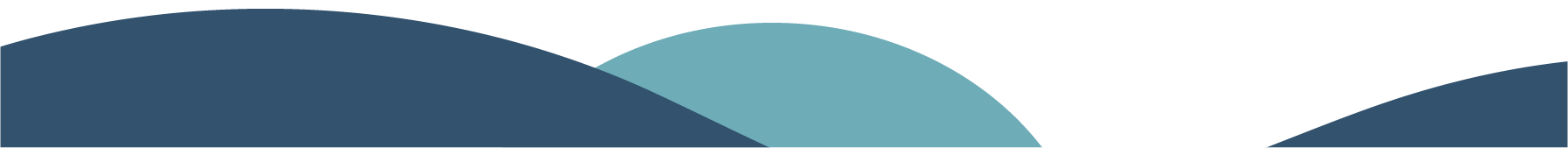